2016
彩色总结汇报
点击添加公司名称
第一章
LOGO
点击添加标题
—  2 —
点击添加文本点击添加文本点击添加文本点击添加文本点击添加文本点击添加文本
点击添加文本点击添加文本点击添加文本点击添加文本点击添加文本点击添加文本
点击添加标题
点击添加标题
02
04
01
03
点击添加标题
点击添加标题
点击添加文本点击添加文本点击添加文本点击添加文本点击添加文本点击添加文本
点击添加文本点击添加文本点击添加文本点击添加文本点击添加文本点击添加文本
第一章
LOGO
点击添加标题
—  3 —
点击添加文本点击添加文本点击添加文本点击添加文本点击添加文本点击添加文本点击添加文本点击添加文本点击添加文本点击添加文本
1
点击添加标题
点击添加文本点击添加文本点击添加文本点击添加文本点击添加文本点击添加文本点击添加文本点击添加文本点击添加文本点击添加文本
2
点击添加文本点击添加文本点击添加文本点击添加文本点击添加文本点击添加文本点击添加文本点击添加文本点击添加文本点击添加文本
点击添加标题
3
点击添加标题
点击添加文本点击添加文本点击添加文本点击添加文本点击添加文本点击添加文本点击添加文本点击添加文本点击添加文本点击添加文本
4
点击添加标题
第一章
LOGO
点击添加标题
—  4 —
点击添加文本点击添加文本点击添加文本点击添加文本点击添加文本点击添加文本点击添加文本点击添加文本点击添加文本点击添加文本
点击添加文本点击添加文本点击添加文本点击添加文本点击添加文本点击添加文本点击添加文本点击添加文本点击添加文本点击添加文本
点击添加文本点击添加文本点击添加文本点击添加文本点击添加文本点击添加文本点击添加文本点击添加文本点击添加文本点击添加文本
添加标题
第一章
LOGO
点击添加标题
—  5 —
点击添加文本点击添加文本点击添加文本点击添加文本点击添加文本
点击添加文本点击添加文本点击添加文本点击添加文本点击添加文本
点击添加文本点击添加文本点击添加文本点击添加文本点击添加文本
点击添加文本点击添加文本点击添加文本点击添加文本点击添加文本
点击添加文本点击添加文本点击添加文本点击添加文本点击添加文本
点击添加文本点击添加文本点击添加文本点击添加文本点击添加文本
点击添加文本点击添加文本点击添加文本点击添加文本点击添加文本
点击添加文本点击添加文本点击添加文本点击添加文本点击添加文本
第一章
LOGO
点击添加标题
—  6 —
点击添加文本点击添加文本点击添加文本点击添加文本点击添加文本点击添加文本点击添加文本点击添加文本点击添加文本
点击添加文本点击添加文本点击添加文本点击添加文本点击添加文本点击添加文本点击添加文本点击添加文本点击添加文本
点击添加标题
第一章
LOGO
点击添加标题
—  7 —
点击添加标题
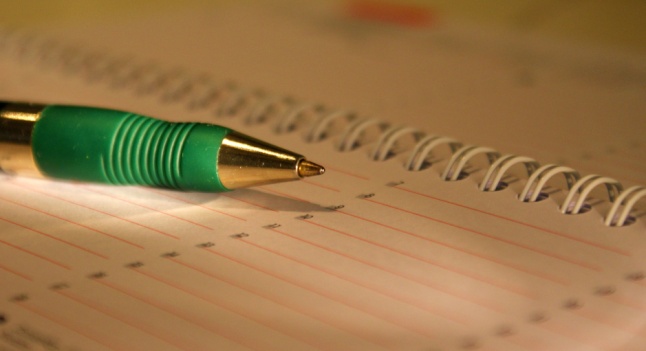 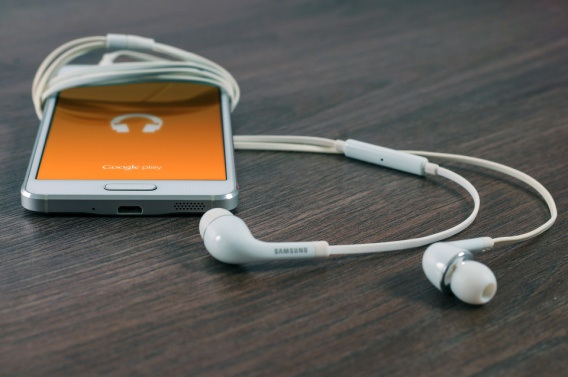 点击添加文本点击添加文本点击添加文本点击添加文本点击添加文本点击添加文本点击添加文本
点击添加文本点击添加文本点击添加文本点击添加文本点击添加文本点击添加文本点击添加文本点击添加文本点击添加文本
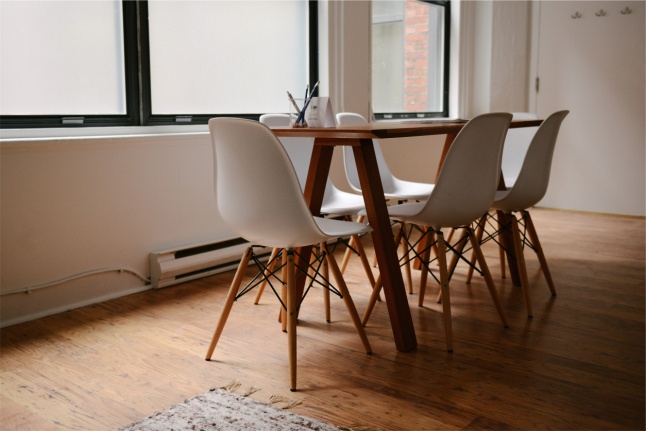 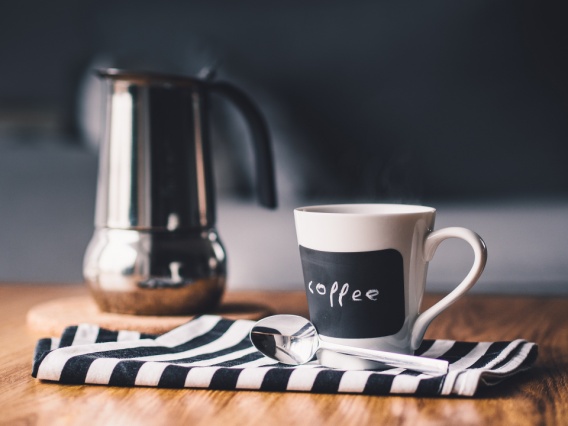 点击添加文本点击添加文本点击添加文本点击添加文本点击添加文本点击添加文本点击添加文本点击添加文本点击添加文本
点击添加文本点击添加文本点击添加文本点击添加文本点击添加文本点击添加文本点击添加文本点击添加文本点击添加文本
第一章
LOGO
点击添加标题
—  8 —
点击添加文本点击添加文本点击添加文本点击添加文本
1
点击添加文本点击添加文本点击添加文本点击添加文本点击添加文本
2
点击添加标题
点击添加文本点击添加文本点击添加文本点击添加文本点击添加文本点击添加文本点击添加文本
3
点击添加文本点击添加文本点击添加文本点击添加文本点击添加文本
第一章
LOGO
点击添加标题
—  9 —
点击添加标题
点击添加文本点击添加文本点击添加文本点击添加文本点击添加文本点击添加文本
点击添加文本点击添加文本点击添加文本点击添加文本点击添加文本点击添加文本
点击添加文本点击添加文本点击添加文本点击添加文本点击添加文本点击添加文本
点击添加文本点击添加文本点击添加文本点击添加文本点击添加文本点击添加文本
添加标题
添加标题
添加标题
点击添加文本点击添加文本点击添加文本点击添加文本点击添加文本点击添加文本
点击添加文本点击添加文本点击添加文本点击添加文本点击添加文本点击添加文本
2016
谢谢观赏
点击添加公司名称